Россия  - наша Родина.
Подготовила: воспитатель МБОУ Вышегородской специальной (коррекционной) общеобразовательной школы – интерната 
Румянцева Надежда Николаевна
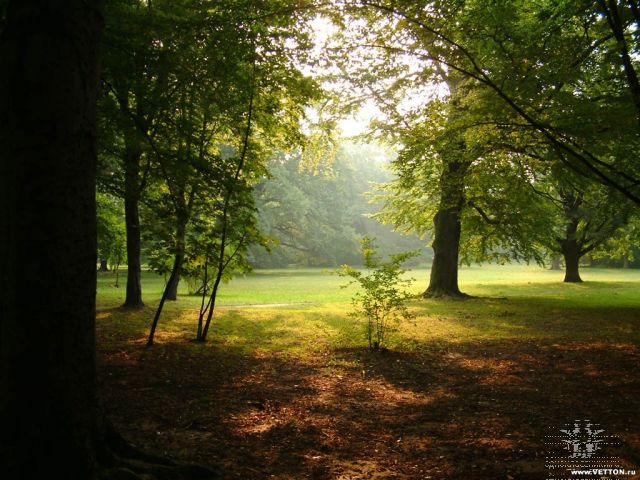 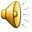 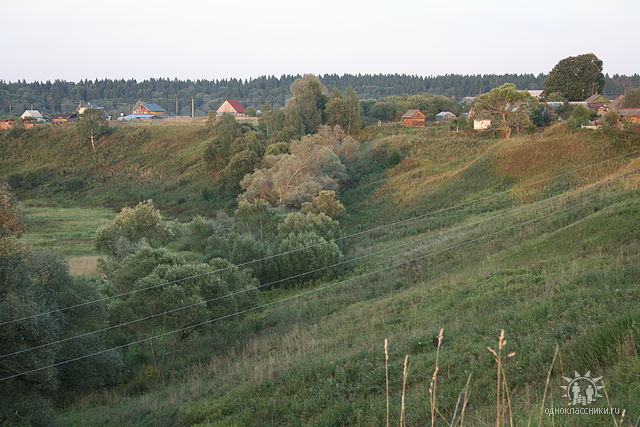 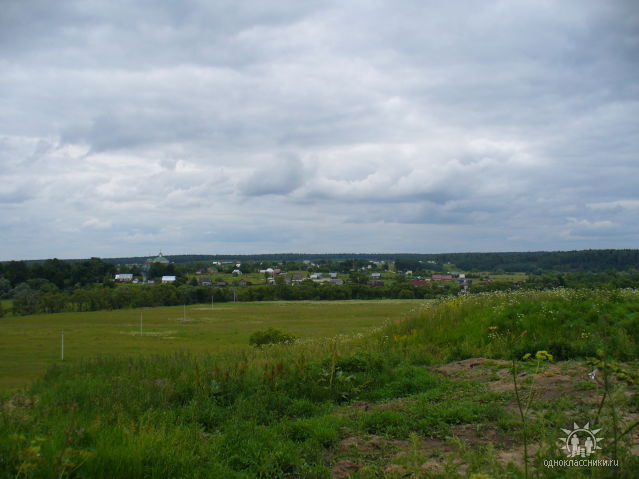 22 июня 1941 годаОбъявление о начале Великой Отечественной войны.
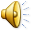 Все на фронт !
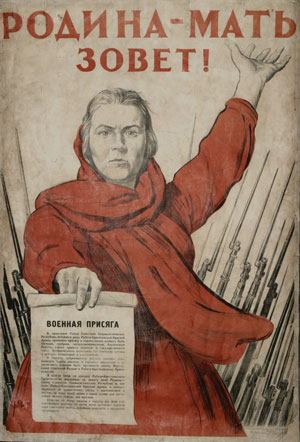 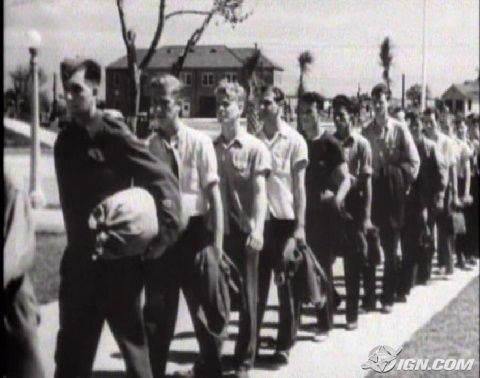 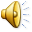 Вставай, страна огромная!
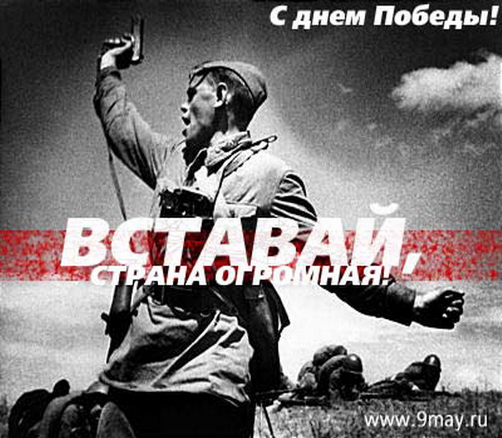 Война» - жестче нет слова.
«Война» - печальнее нет слова.
Поднимался народ богатырский,Наш великий  русский народ.
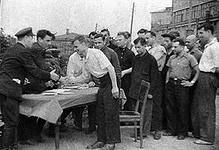 Постоять за родную державу,За могучую нашу страну!
До свидания, мальчики!Постарайтесь вернуться назад!
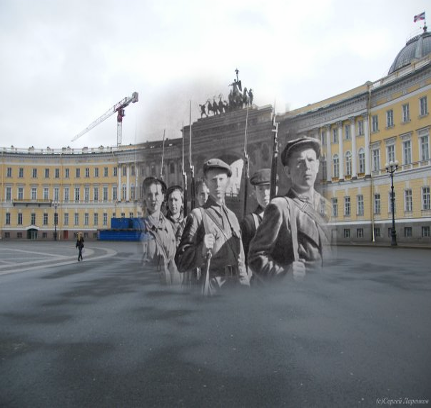 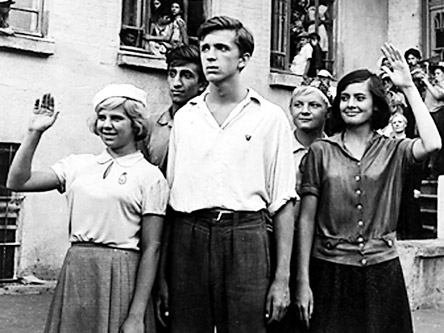 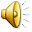 Не жалея собственной жизни…
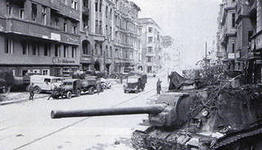 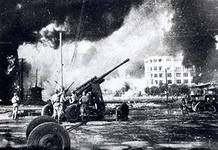 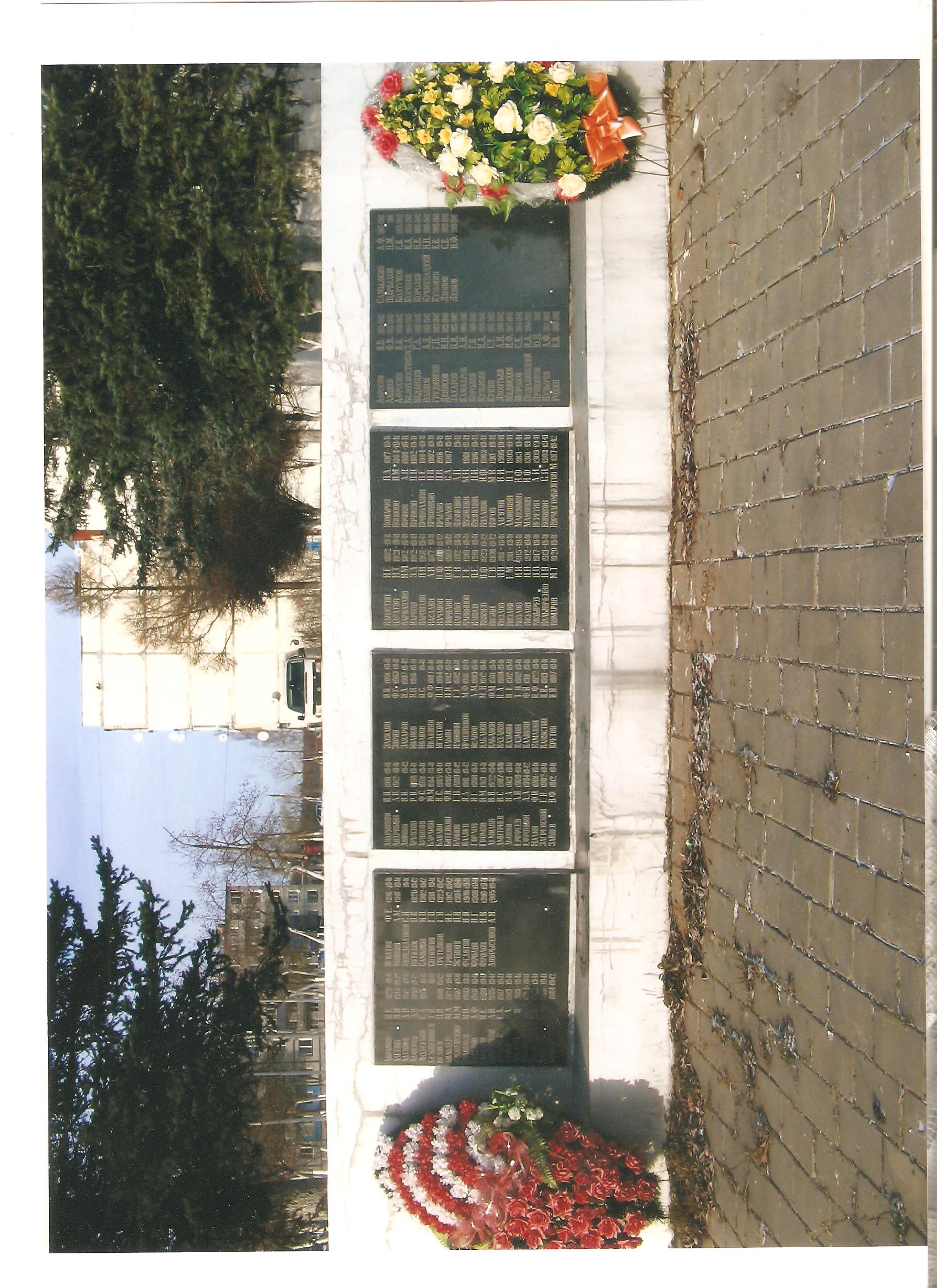 Ушли и не вернулись
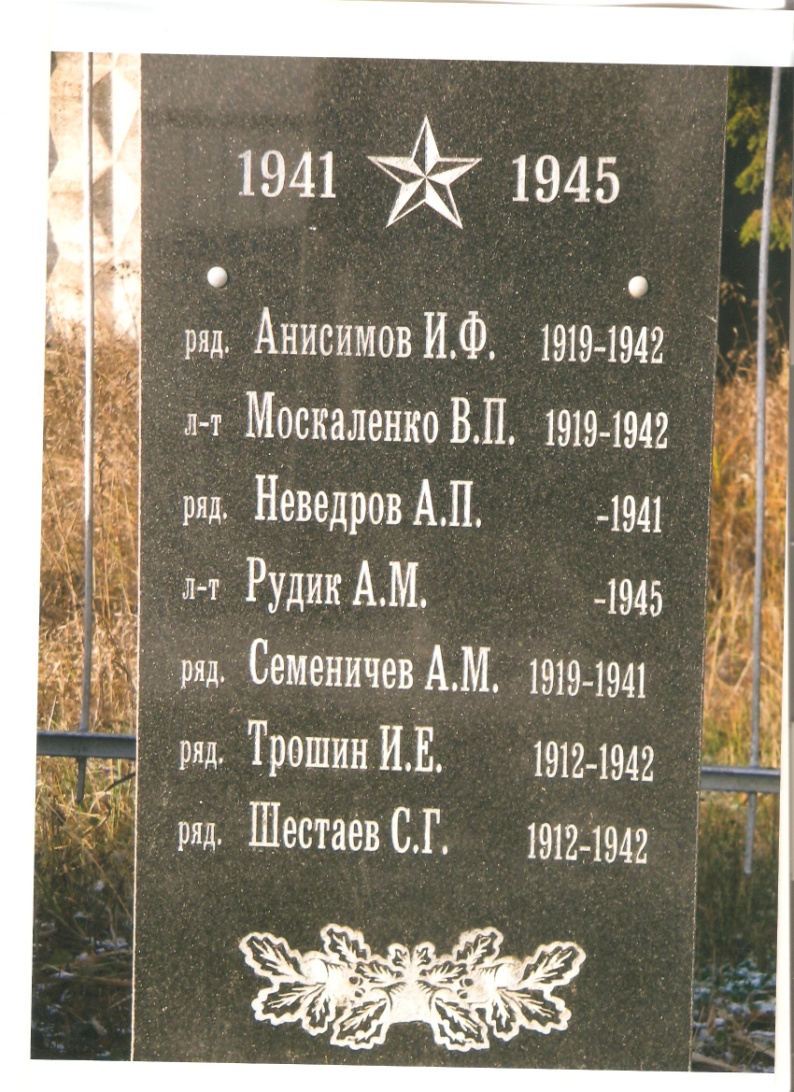 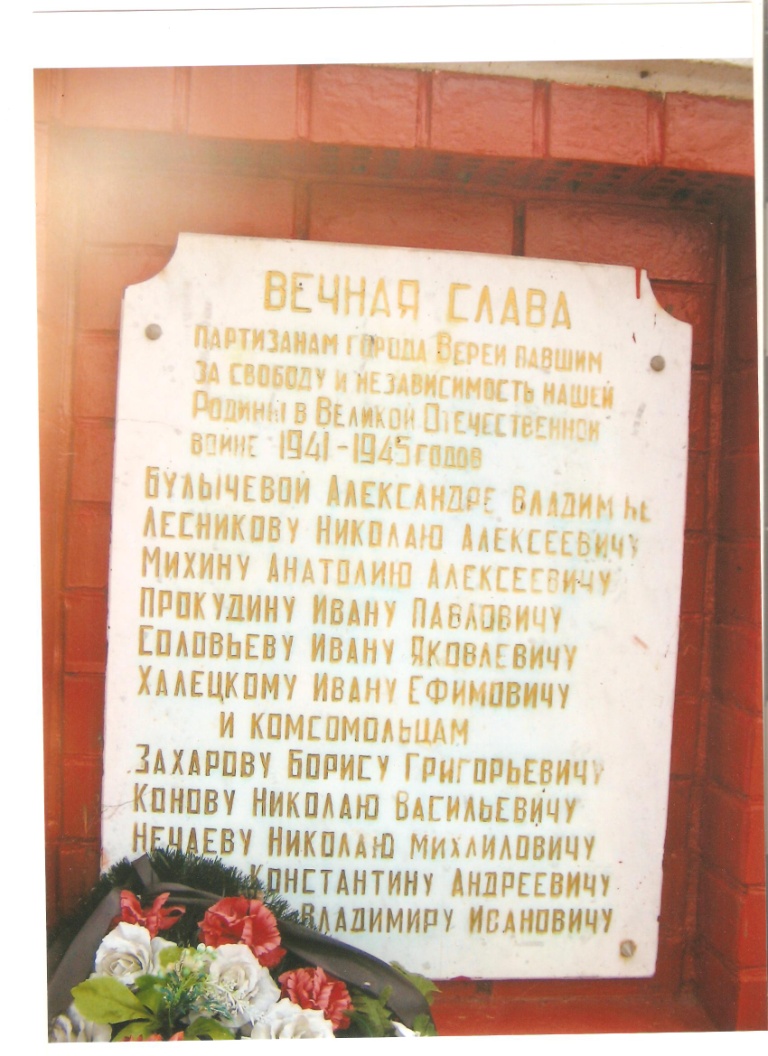 Калинкин Михаил Герасимович
Капитан Калинкин в бою 22.11.1943 года одним из первых ворвался во вражескую траншею, уничтожил более десятка гитлеровцев. Когда огонь вражеского дзота остановил продвижение роты, телом закрыл его амбразуру. 
	Звание Героя Советского Союза присвоено 15.01.1944 года посмертно. Награжден орденом Ленина, 2 орденами Красной Звезды.
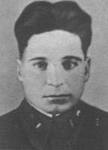 Память павшим в года ВОВ
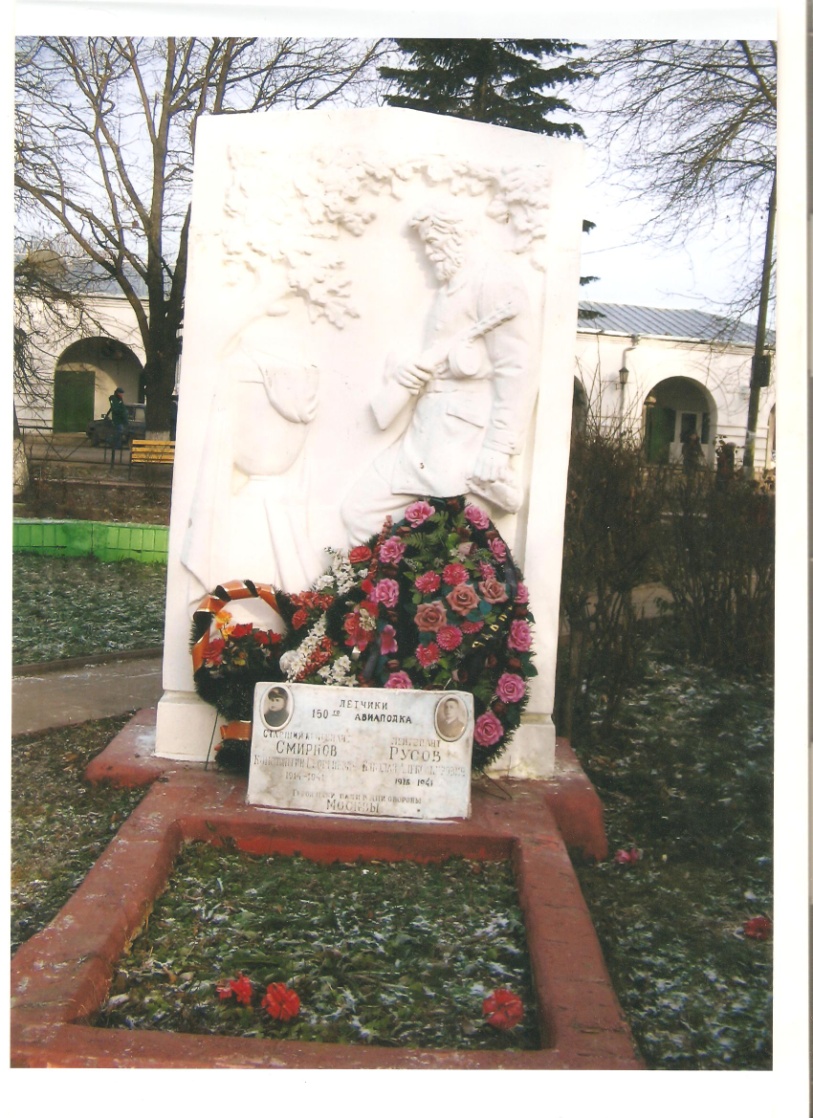 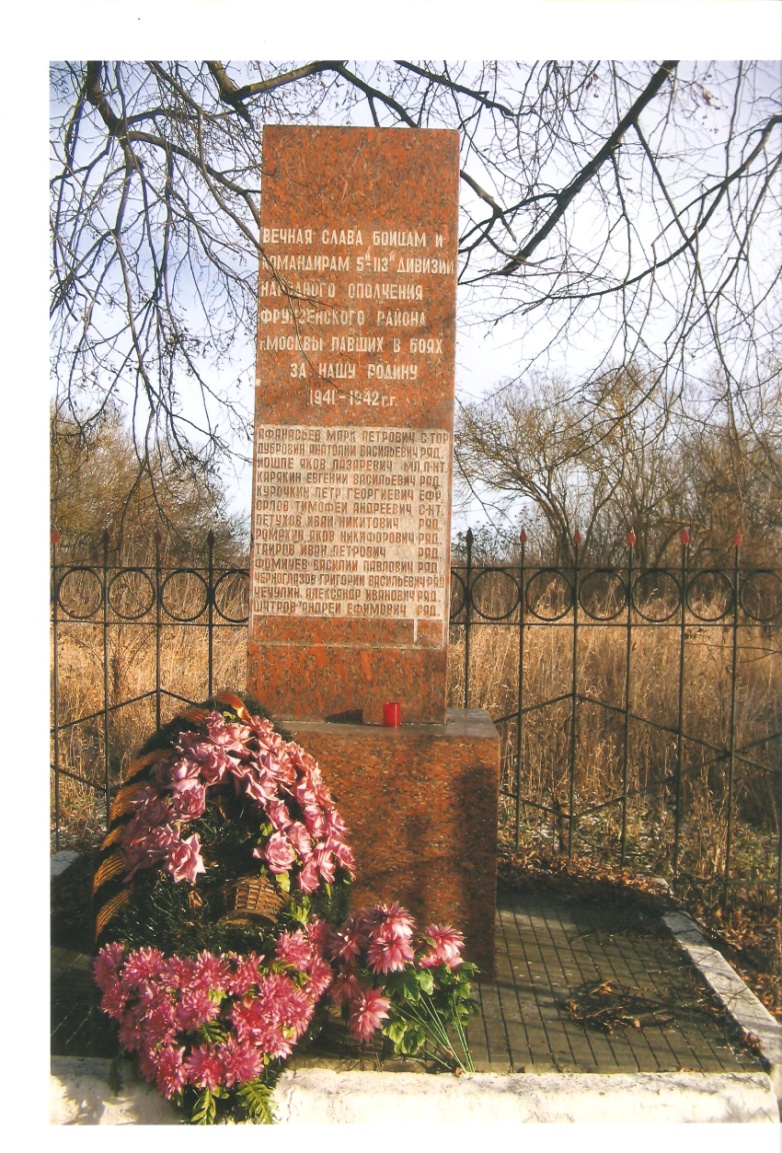 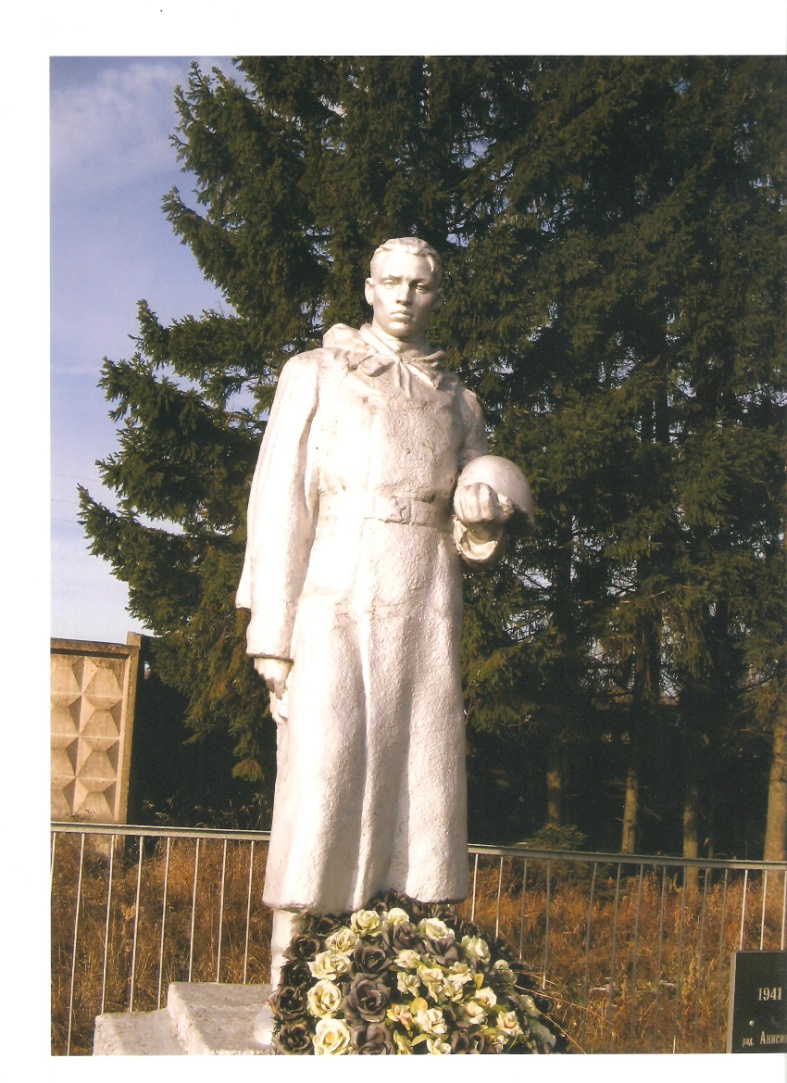 Дети на войне
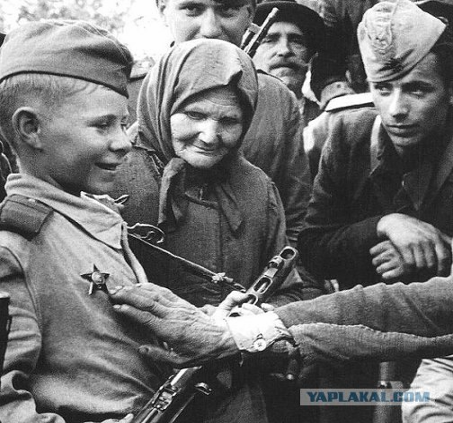 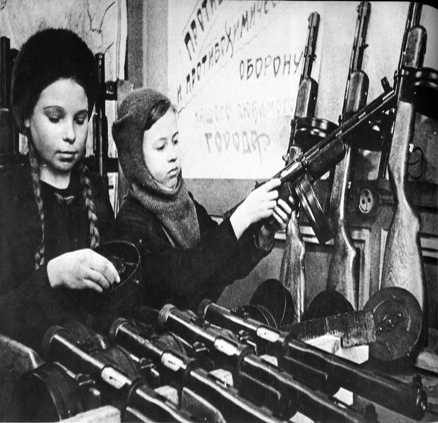 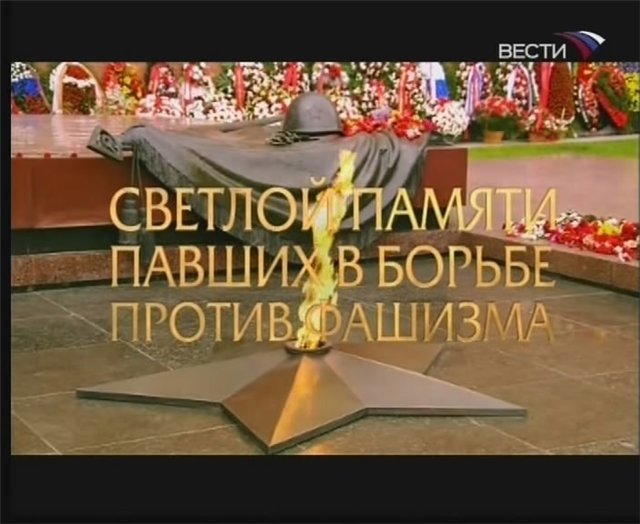 Война закончилась!
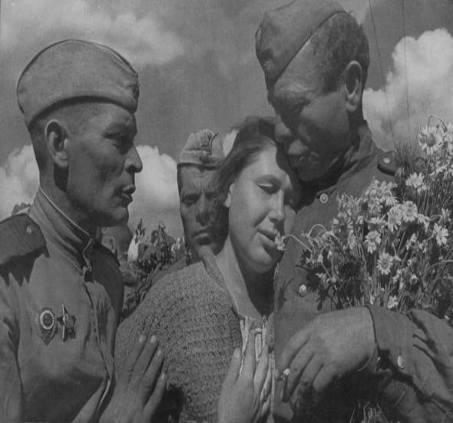 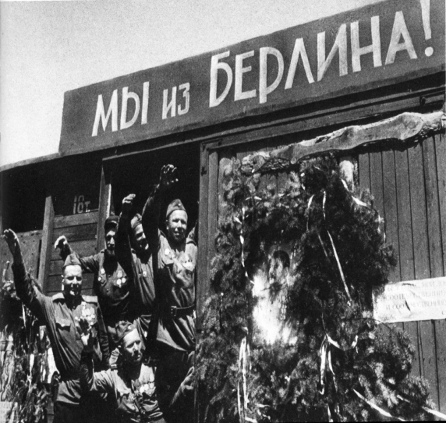 По всей стране от края до края Нет города такого, нет села, Куда бы не пришла ПОБЕДА в маеВеликого девятого числа!
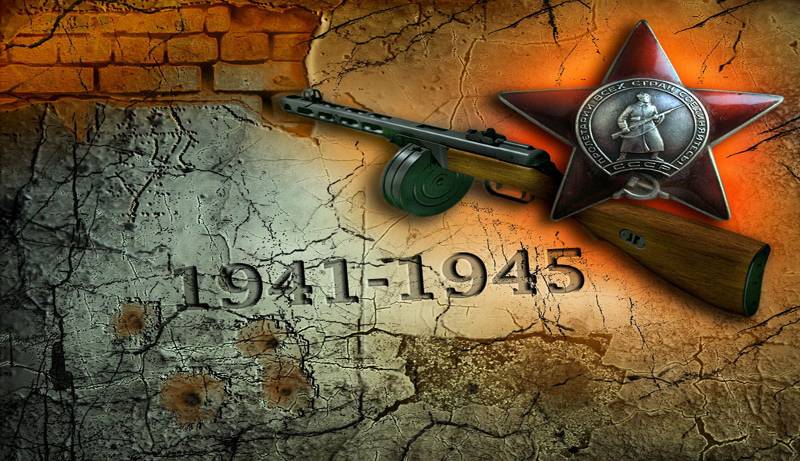 Как быстро бы года не пролетели,От нас не удаляется она.И ей к лицу солдатские медали.К лицу ей боевые ордена.
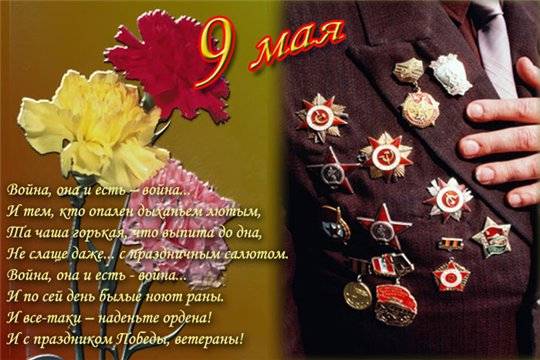 День Победы- дня дороже нет!
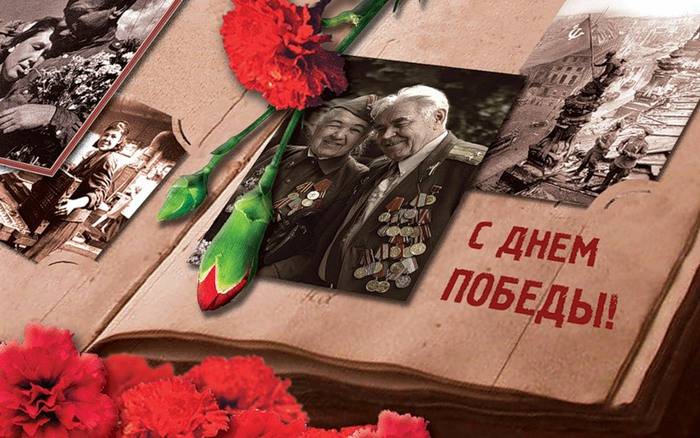 В память павших, во славу живых!
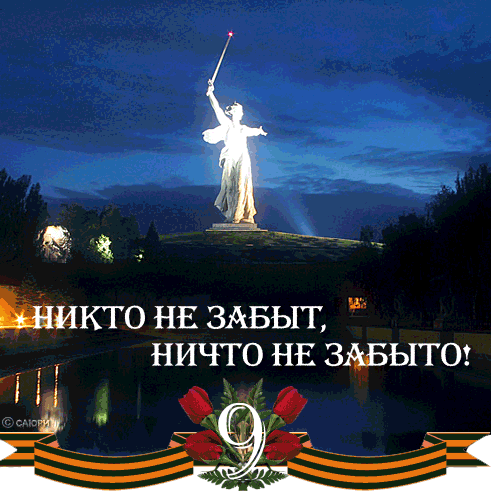 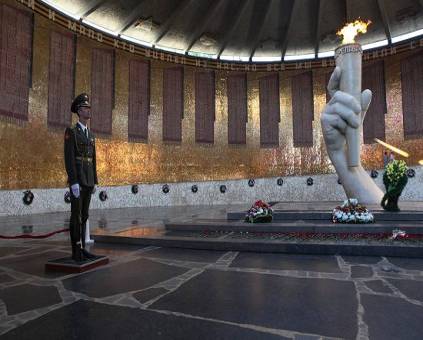 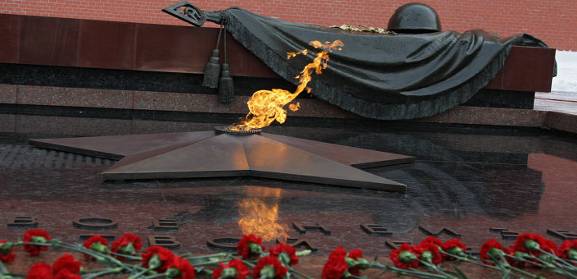